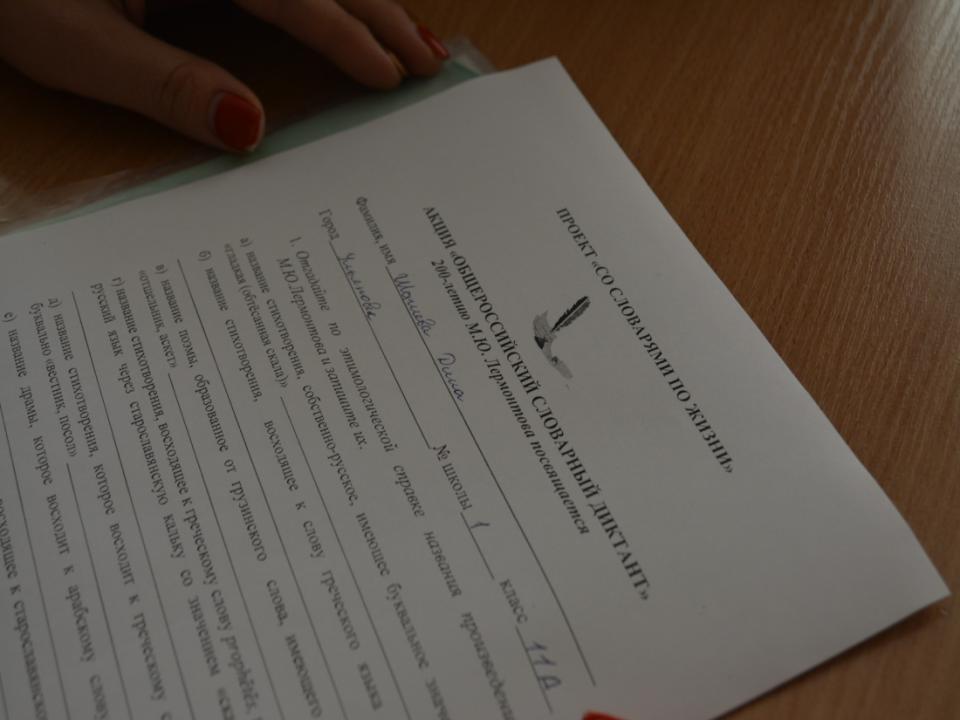 Общероссийская общественная организация «Ассоциация учителей литературы и русского языка»
Акция 
«Общероссийский словарный диктант»
ГБОУ № 3 г. Долгопрудный Московской области
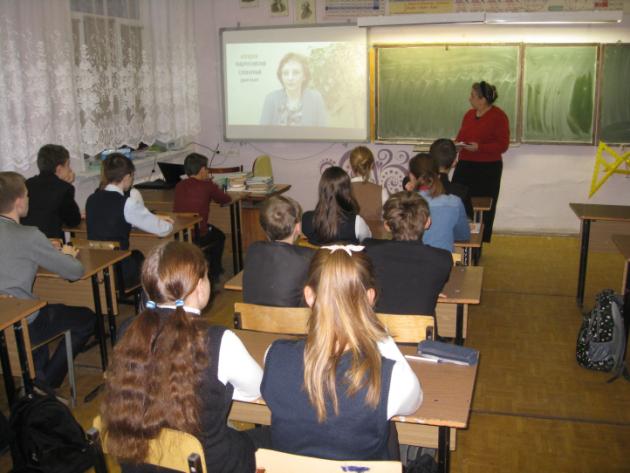 Москва, ГБОУ № 1474
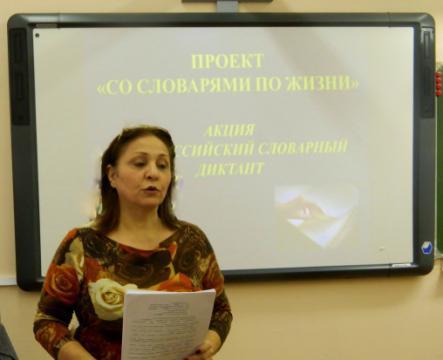 Москва, ГБОУ № 1474
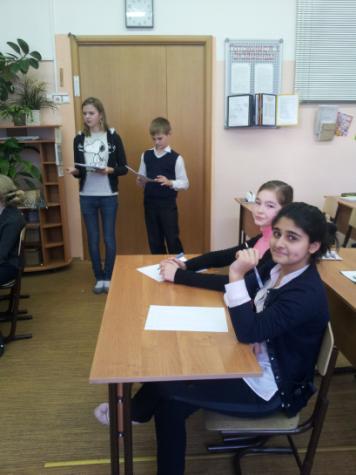 Саратовская область
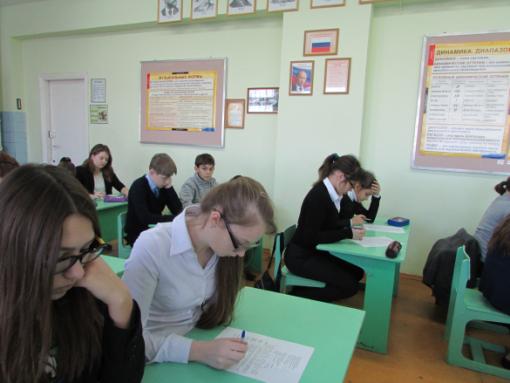 Ульяновская область
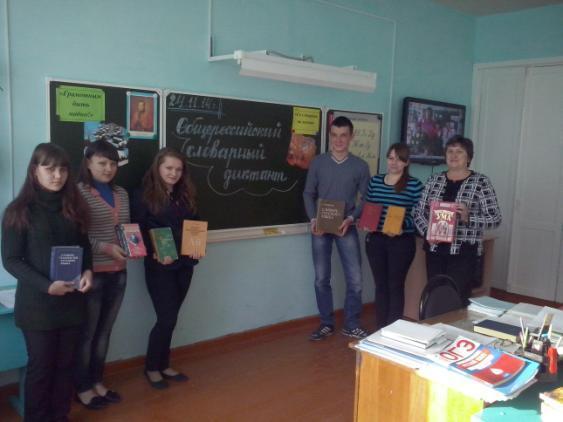 Ульяновск Мариинская гимназия,гимназия № 1
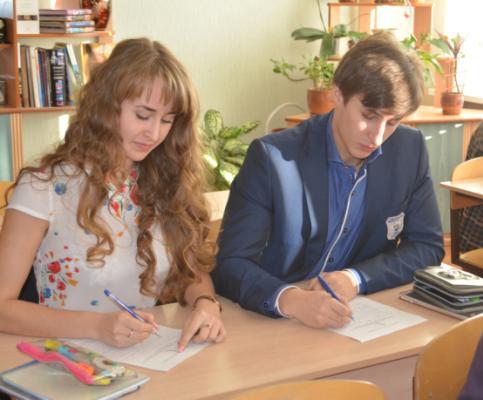 Москва ГБОУ 1236 (СП-250)
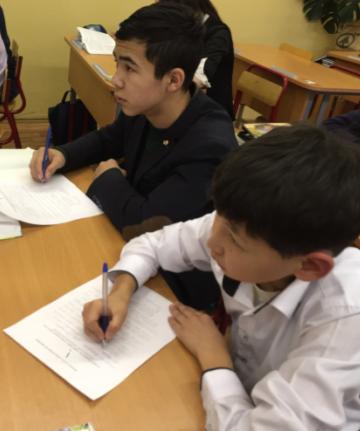 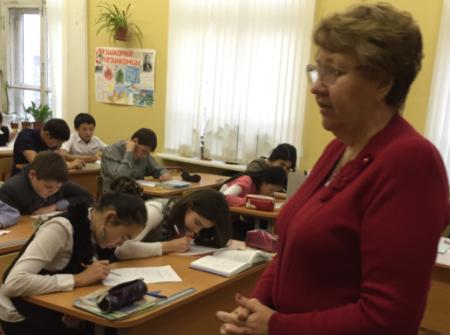 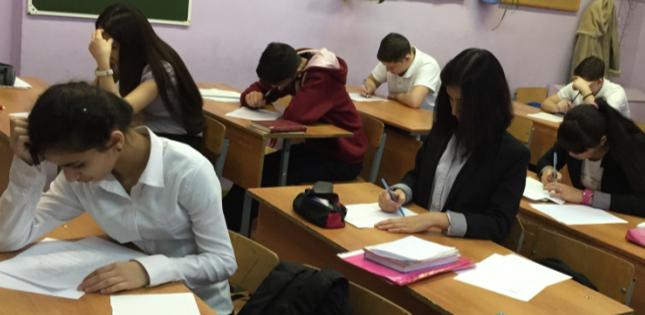 Ульяновск Лингвистическая гимназия